Informace AIM pro seminář GA
Lukáš Čuřík
vedoucí střediska AIM
13. 1. 2024
Ukončení distribuce produktů
ukončení poskytování produktů AIM (AIP, AIC, VFR příručka, letecké předpisy) v tištěné a elektronické formě na CD/DVD
ukončení provozu objednávkového systému https://order.rlp.cz 
od 1. 1. 2024 garantovaný zdroj dat 
			https://aim.rlp.cz

bezplatný přístup ke garantovaným informacím
okamžitý přístup k aktuálním informacím
eliminace lidské chyby při změnování produktů
životní prostředí
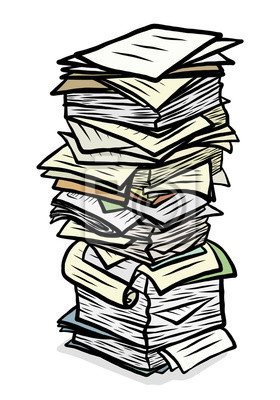 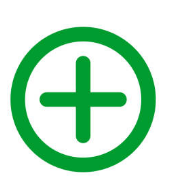 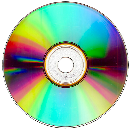 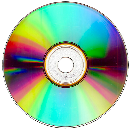 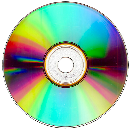 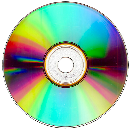 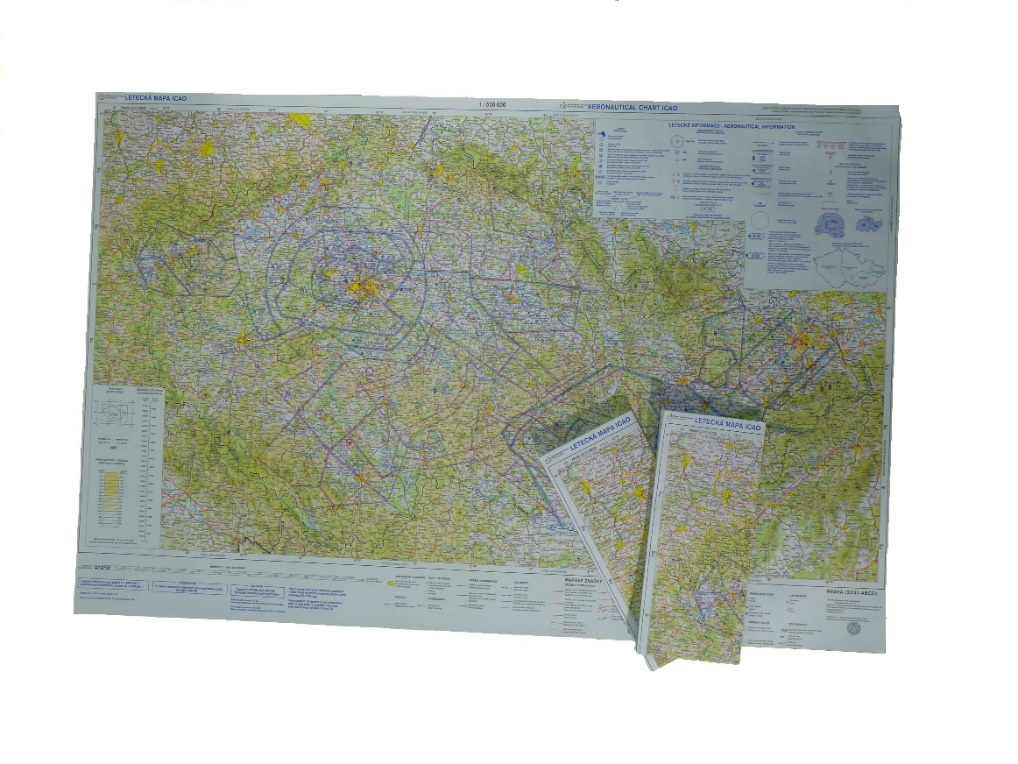 Letecká mapa ICAO 1:500 000
v roce 2024 není plánováno vydání nové mapy
v platnosti mapa s datem účinnosti: 13 JUL 2023
AIP GEN 3.2.8 žádné ruční opravy

možnost objednání mapy na https://aim.rlp.cz 
záložka [Přehled publikací]
lamino/papír 
složená/nesložená
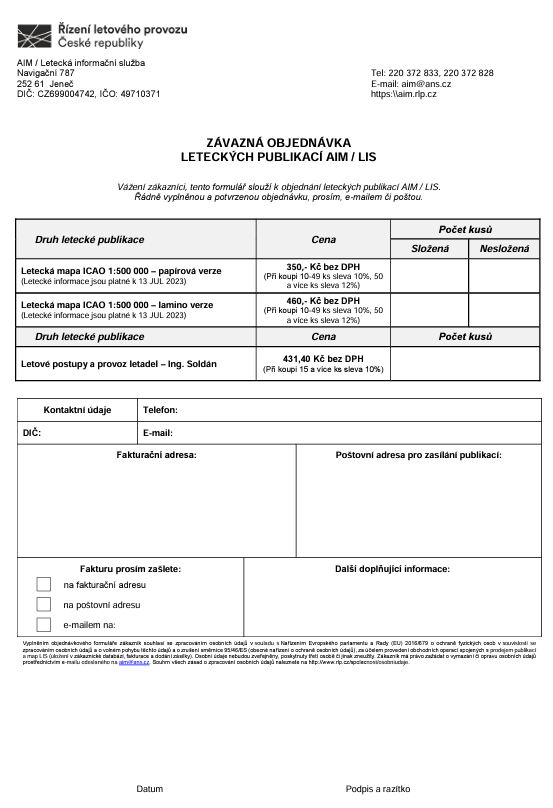 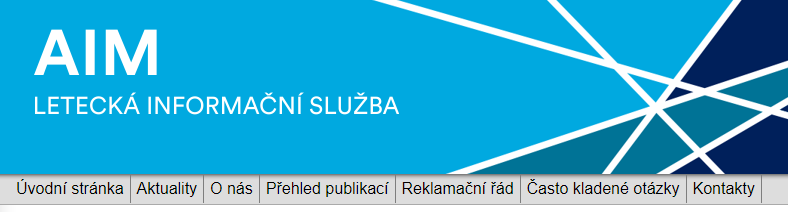 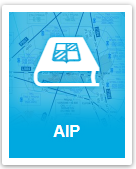 Letecká informační příručka (AIP)
využívání nového databázového a publikačního systému AIM (AIXM 5.1)
předávání a schvalování podkladů pro změnu AIP prostřednictvím webového rozhraní AIM systému 
  
generování částí GEN a ENR z nového systému
příjem dat AIXM 5.1 od provozovatelů IFR letišť         převydání části AD

publikování eAIP dle Eurocontrol specifikace na konci roku 2024
html/pdf verze, změna grafického vzhledu, fulltextové vyhledávání,…
VFR příručka
příprava změny technologického zpracování VFR příručky v souladu s evropskými standardy (eAIP)
sjednocení grafického designu s plánovaným eAIP 
společná databáze leteckých údajů (AIP + VFR příručka)
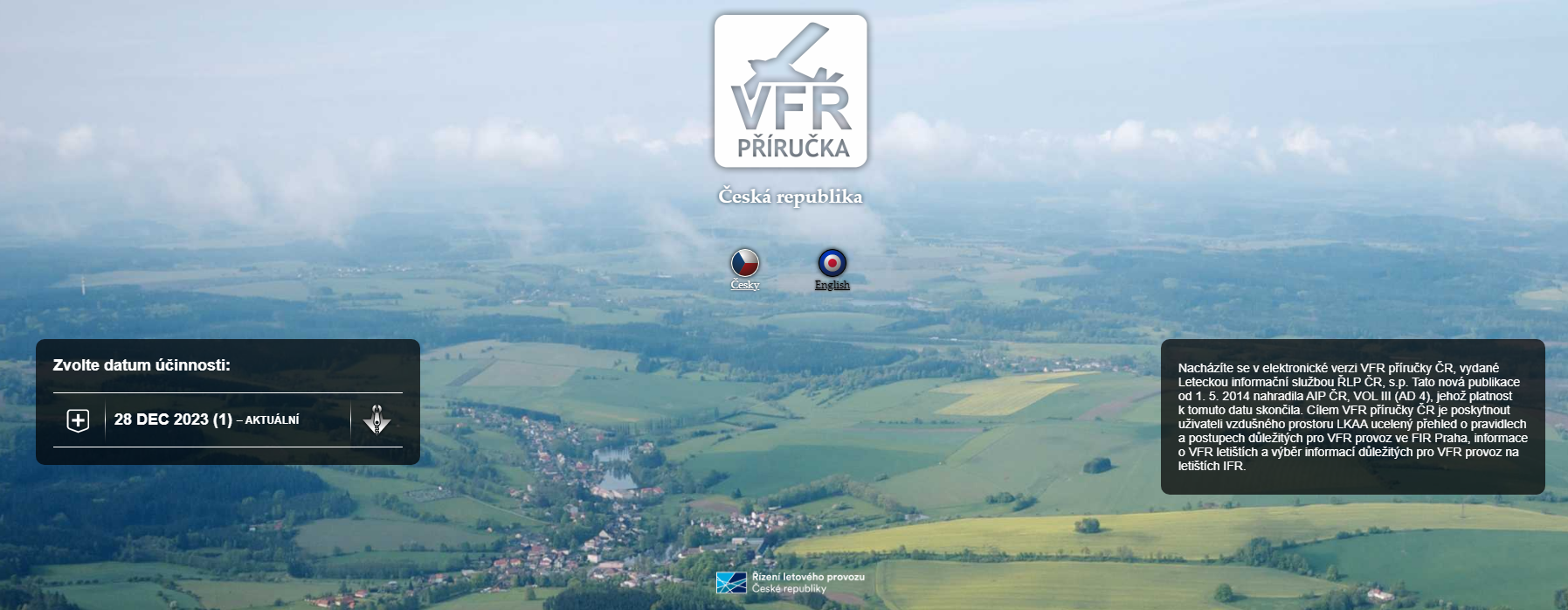 Letecké předpisy
aktuální znění předpisu + poslední vydaná změna
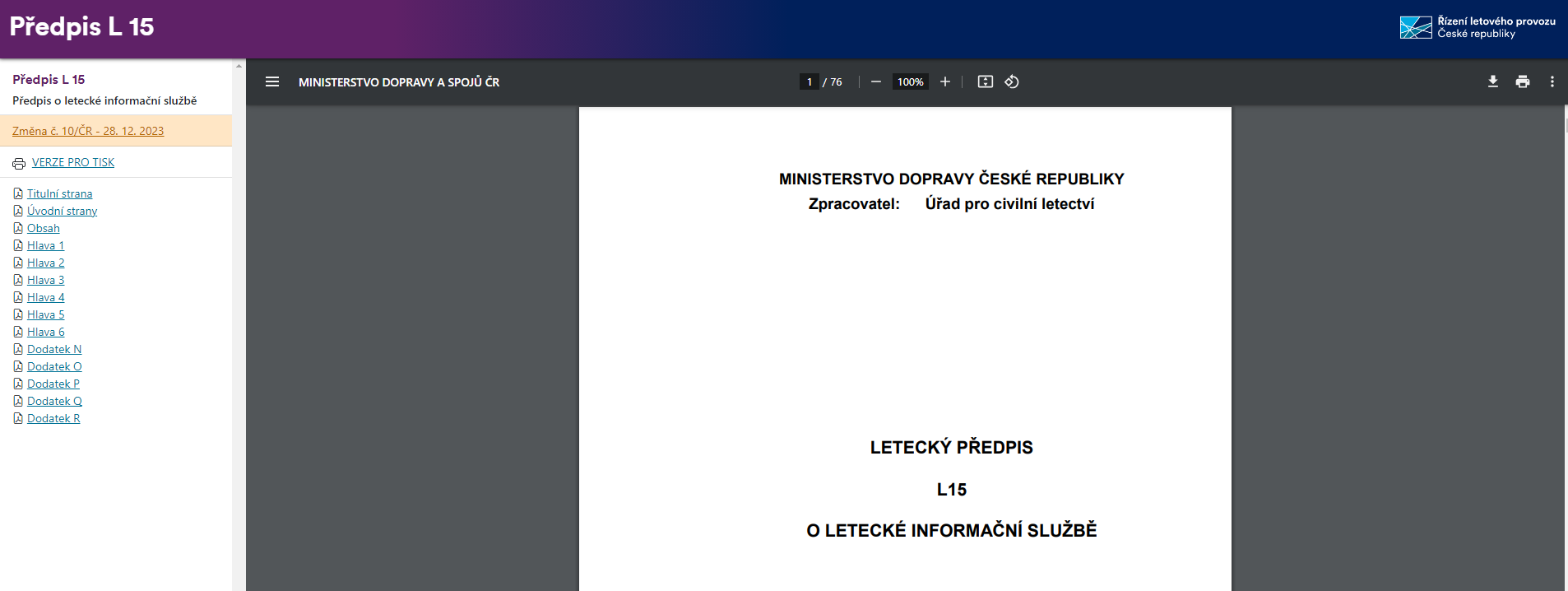 Zobrazení MET dat pro integrovaný briefing
aisview.rlp.cz 		  	     ibs.rlp.cz                            meteo.rlp.cz
metview.rlp.cz
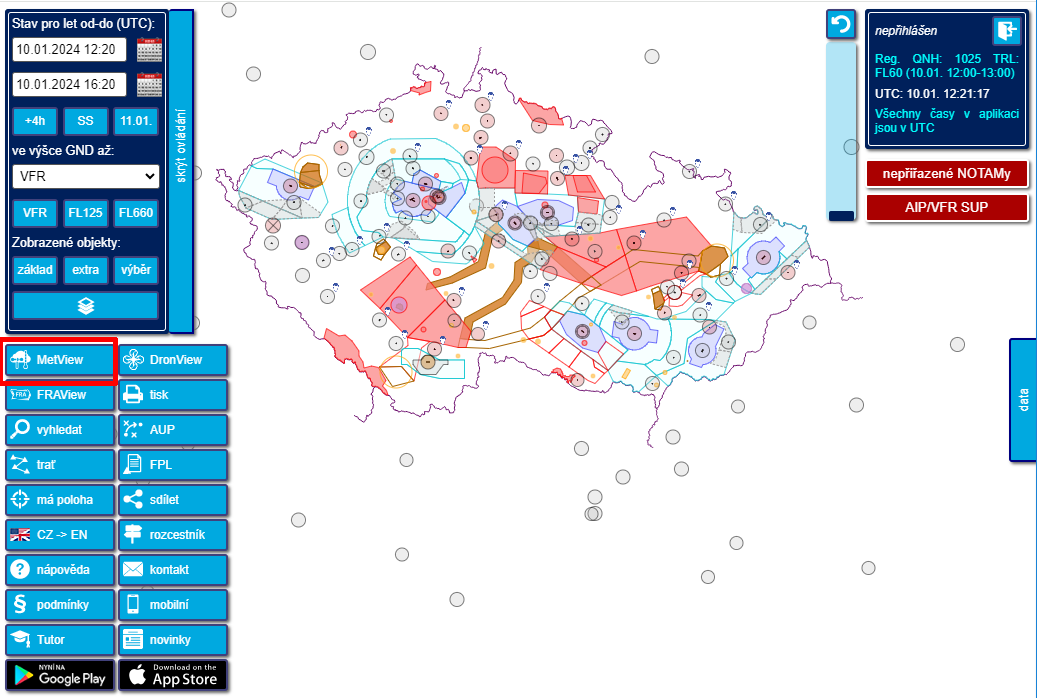 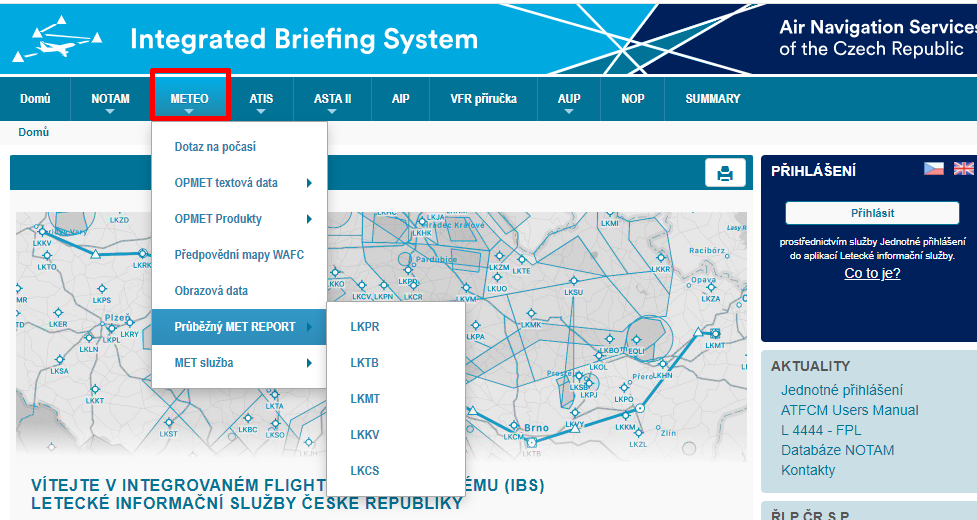 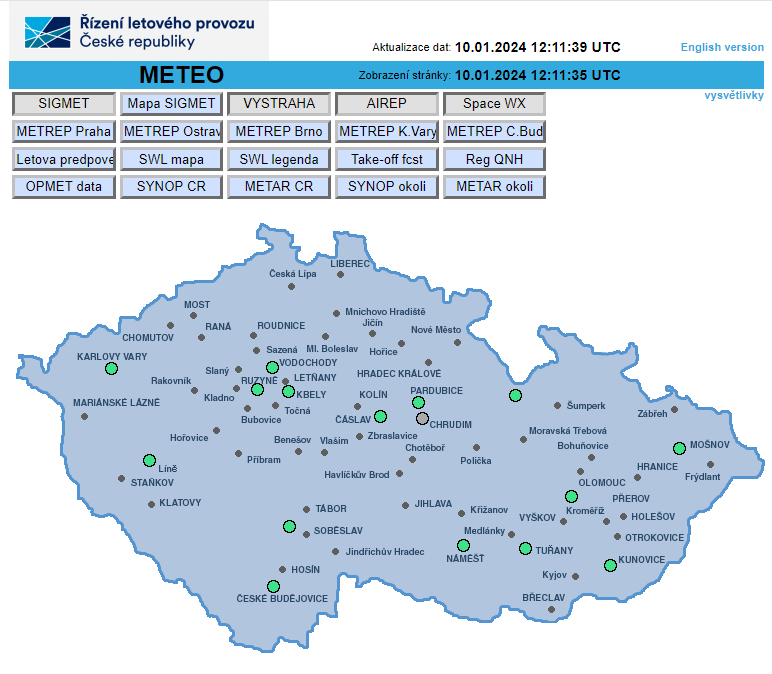 modul MetView - nové funkce:
předpovědní mapy MET prvků
meteogramy pro vybrané lokality
dekódovaný TAF, METAR, SYNOP, AKS
mapa QNH
záložka METEO  (beze změn)
jednoduché záložní zobrazení ČR
data shodná s AisView a IBS
MetView - meteogramy
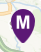 předpověď průběhu MET prvků ve vybraných lokalitách na max.36h 
vítr, dohlednost, srážky (množství, pravděpodobnost, jevy), teplota + rosný bod, tlak (QNH) 
výběr z mapy MetView nebo tooltipu SYNOP stanice
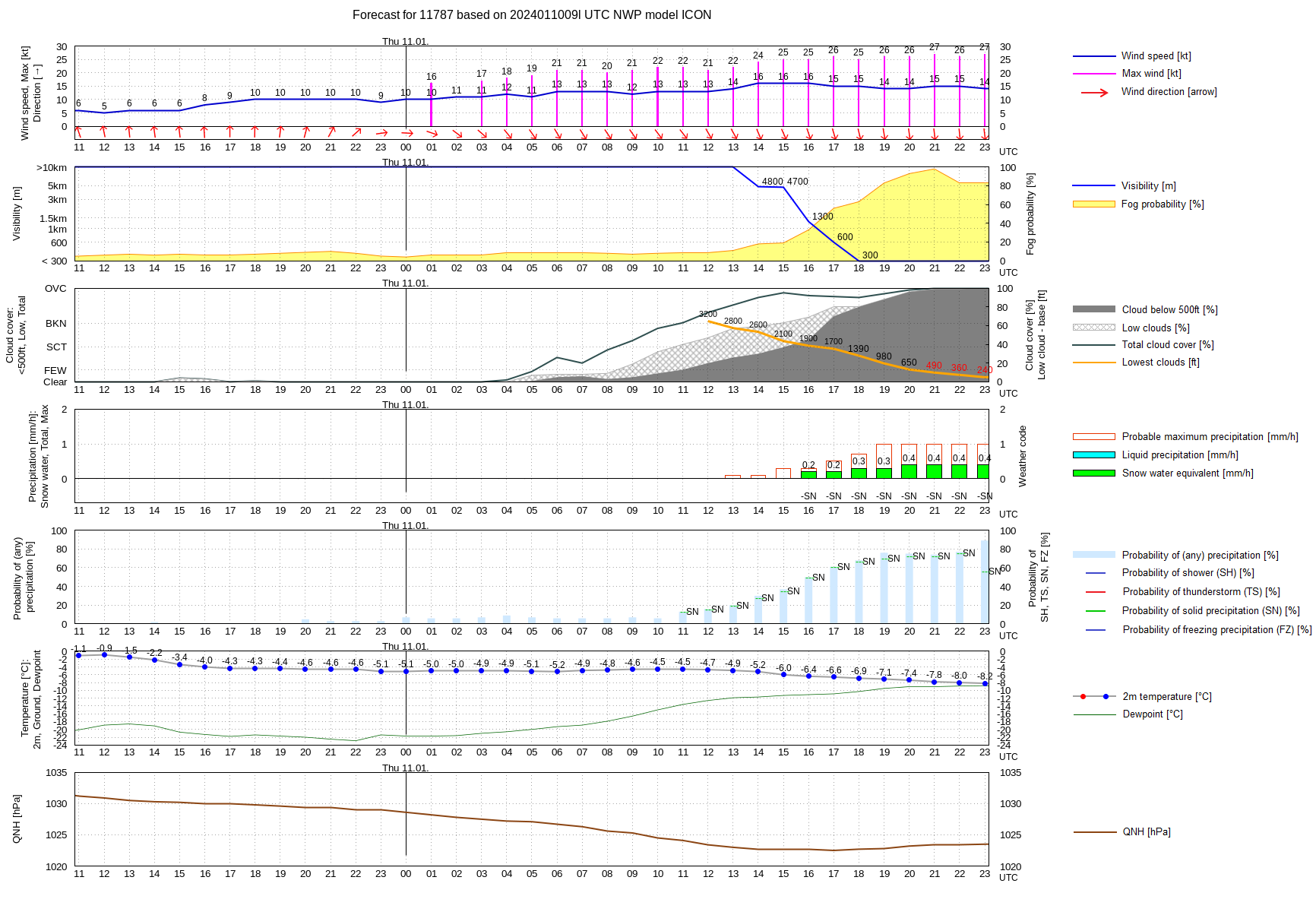 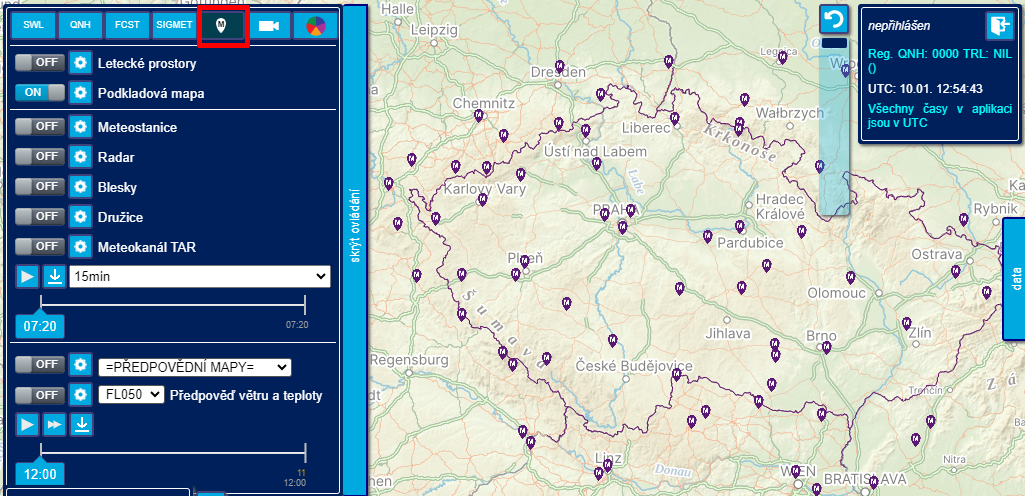 Předpovědní mapy metview.rlp.cz; meteo.rlp.cz
předpovědní mapy na max. 36h, s krokem po 1h včetně animace
jevy význačného počasí, intenzita srážek, přízemní vítr, max. vítr + tlak QNH, teplota, CAPE, nízká oblačnost, sněhová pokrývka
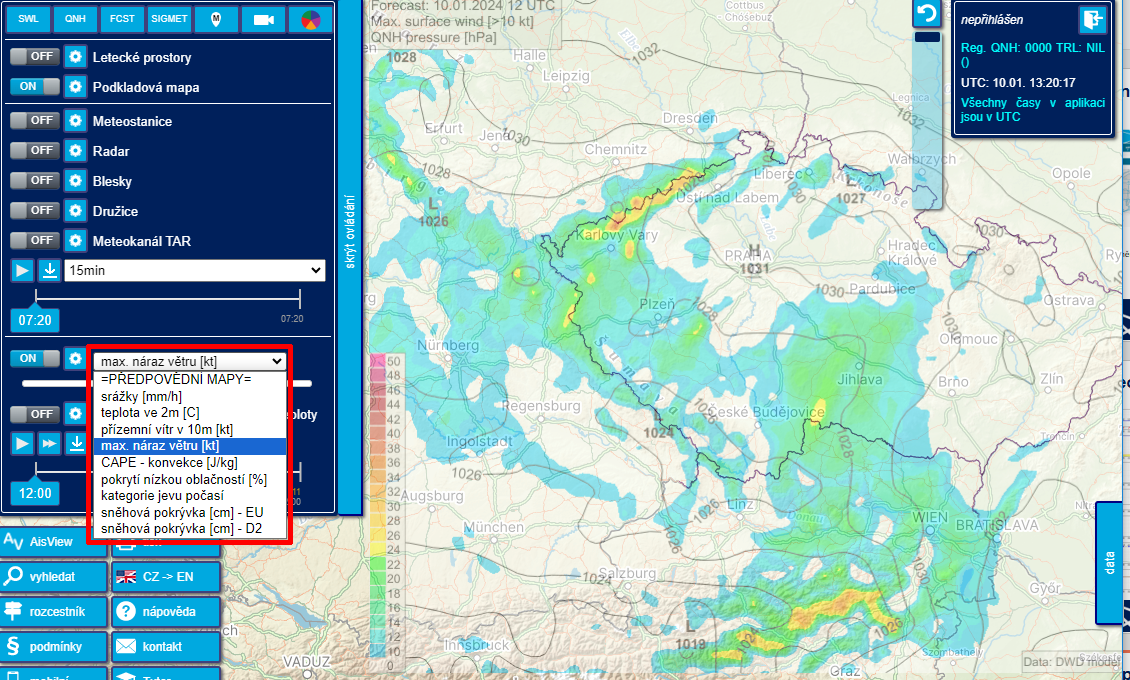 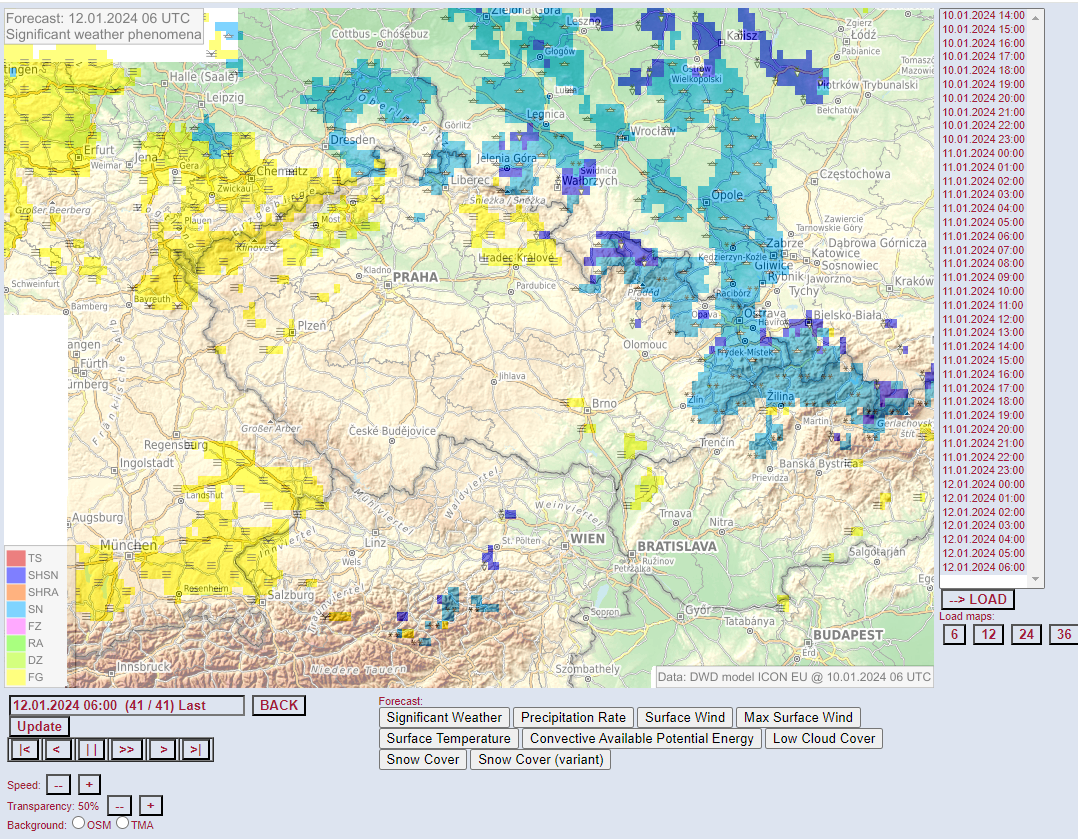 VOLMET upgrade – plán 18. 4. 2024
navazuje na provedený upgrade 4x ATIS 
syntetizovaný hlas, aktualizace frazeologie
zároveň na tlf. 22037 8100 a posléze též ve formě D-VOLMET
jen 1 kanál - dle nár. VOLMET, offset. frekvence  125.525 MHz
REG QNH (na aktuální hodinu)
METAR/SPECI: 
národní: LKPR, LKTB, LKMT, LKKV, LKPD, LKKU, LKCS 
zahraniční: LOWW, EDDC, EDDM, LZIB
přehled platných SIGMET LKAA
Na čem pracujeme…
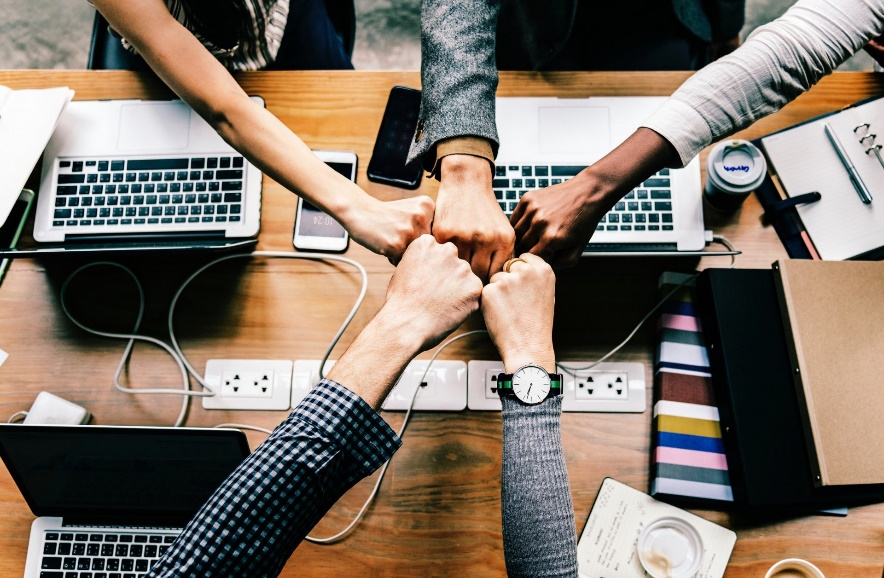 publikování eAIP
rozšiřování databáze leteckých údajů
přípravy na implementaci DNOTAM
příprava datasetů (AIP, OBS, AMDB) ve formátu AIXM 5.1
příprava webové služby AIFS (Aeronautical Information Features on Request)
příprava výběrového řízení na Digitální mapu
Q & A
aim@ans.cz
Děkuji za pozornostaim.rlp.czaisview.rlp.czdronview.rlp.czmetview.rlp.czfraview.rlp.czibs.rlp.cz